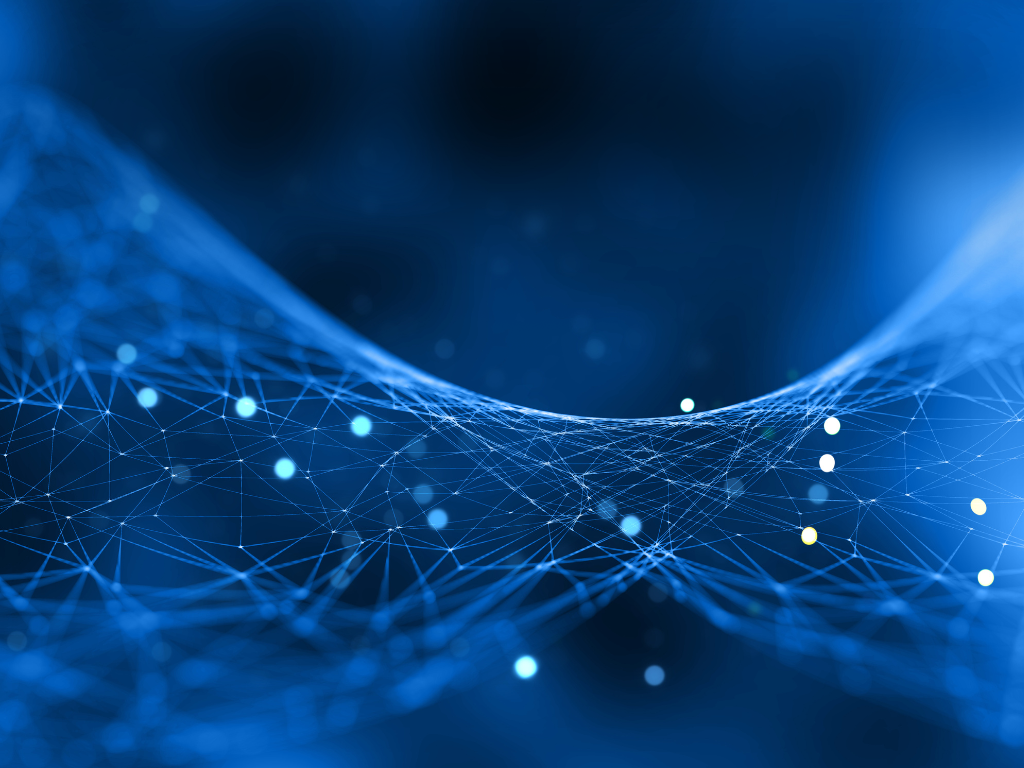 XVI Seminario Internacionalde Ciencias Básicas Biomédicas
Añadir título y créditos
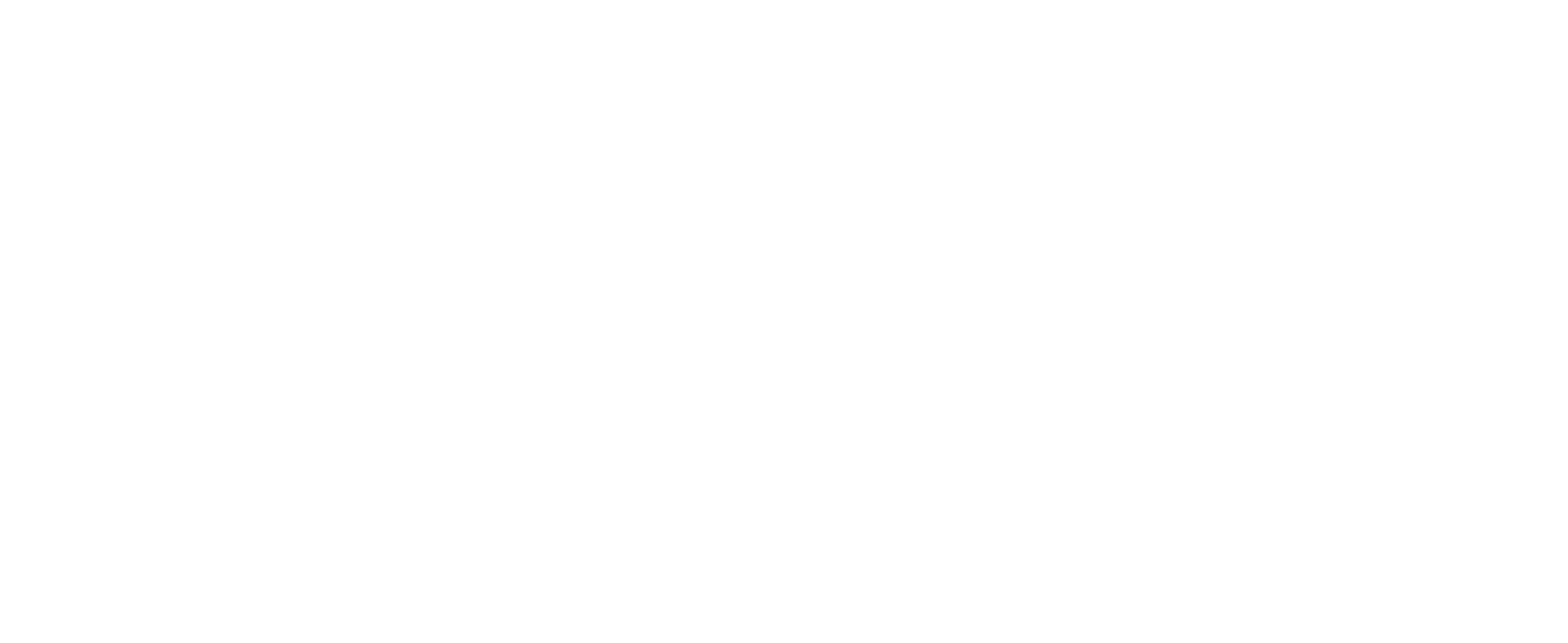 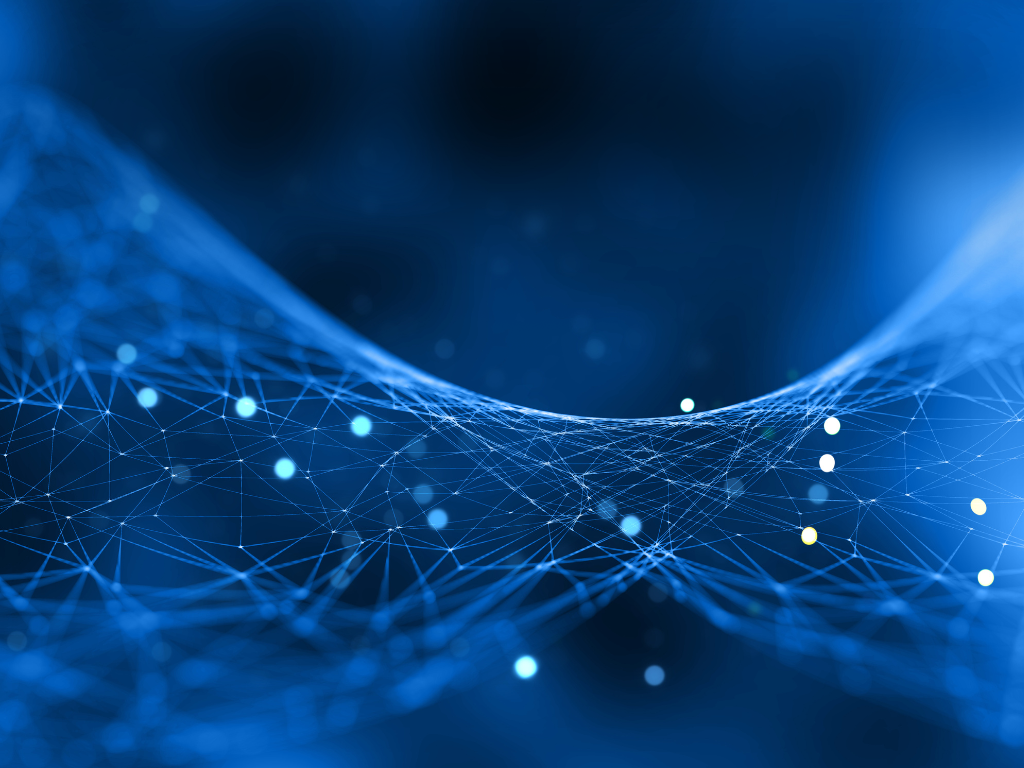 XVI Seminario Internacionalde Ciencias Básicas Biomédicas
2024-2
Subtítulo o capítulo
Texto
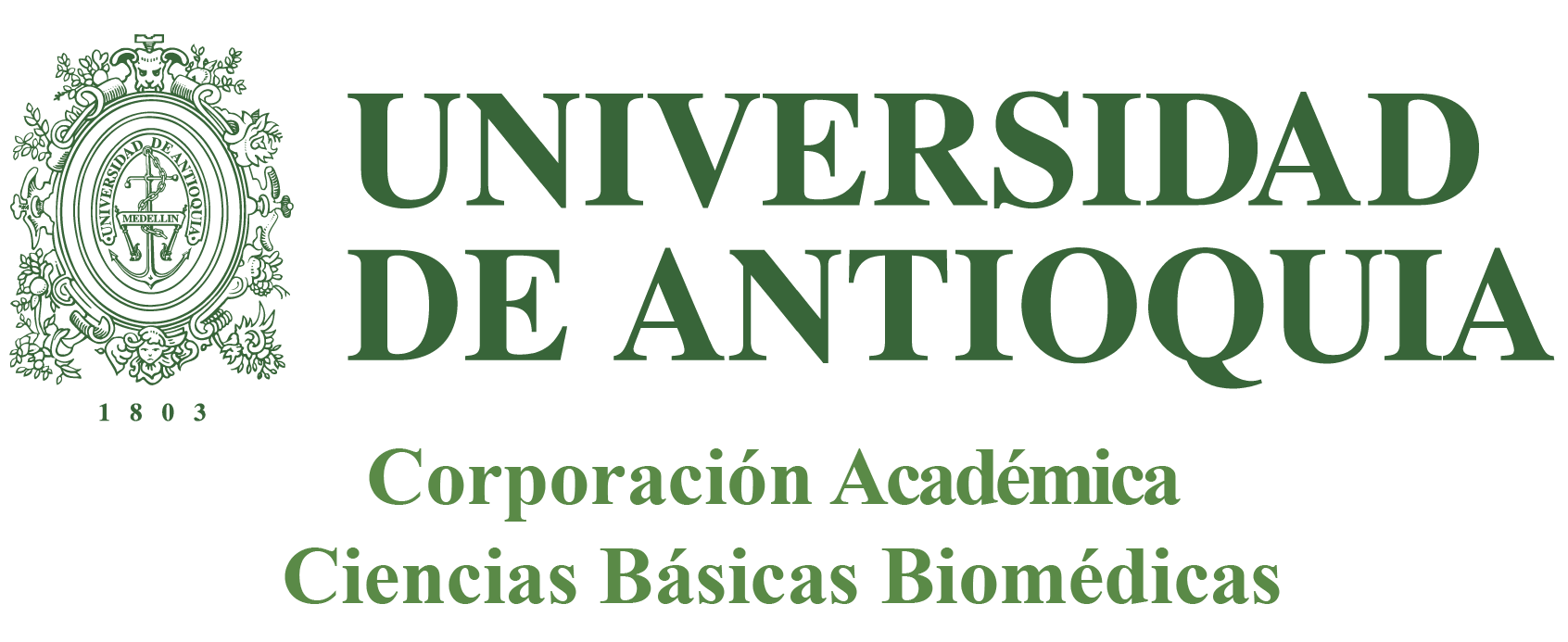 Subtítulo o capítulo
Texto
2024-2
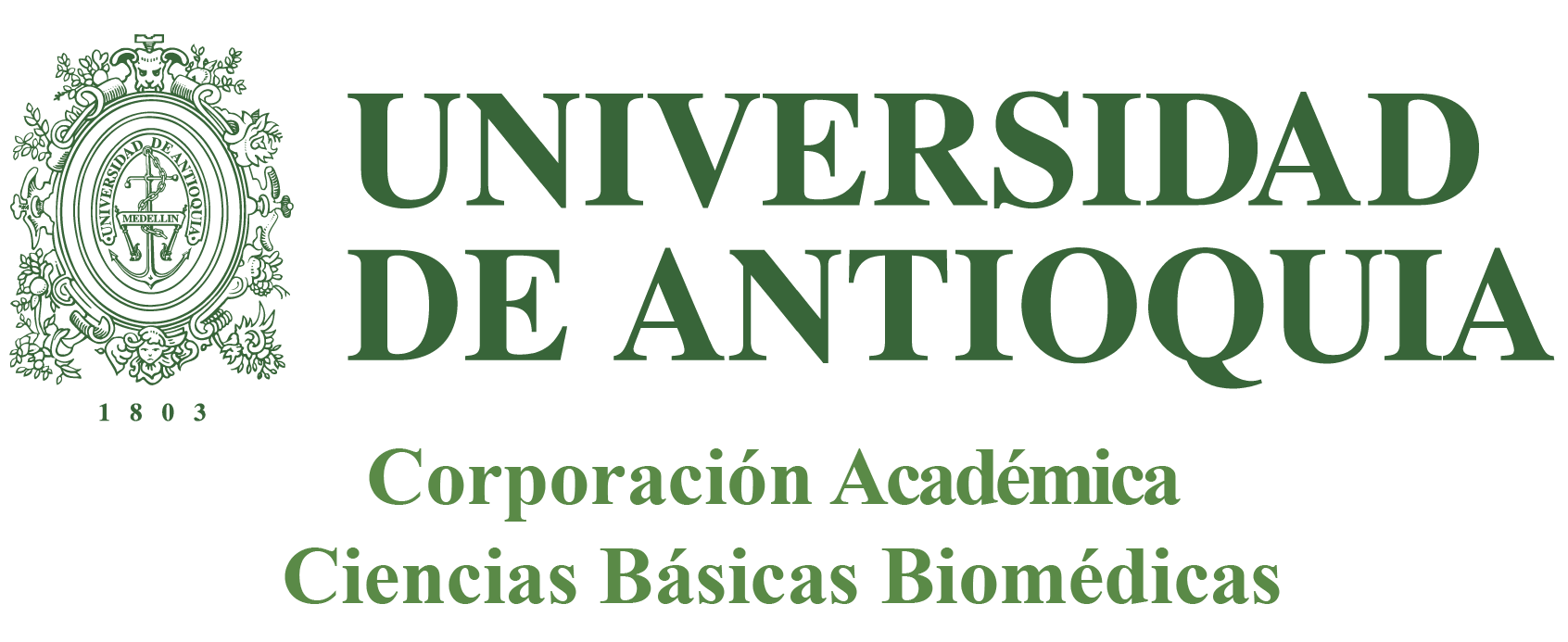